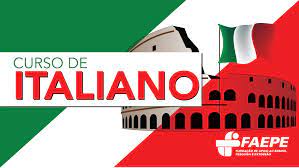 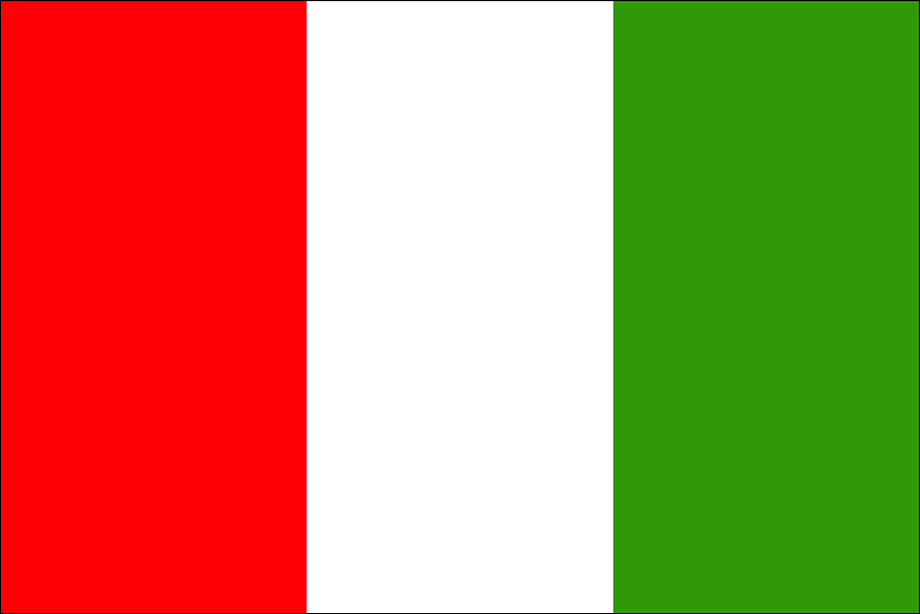 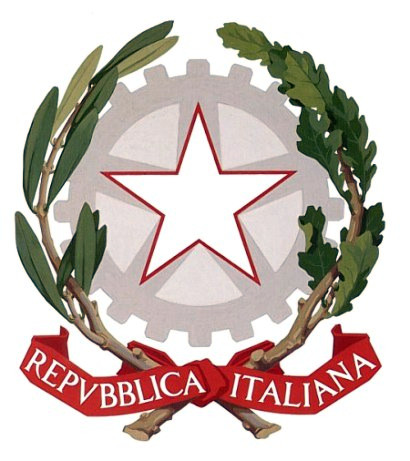 L’ITALIANO ALL”UNIVERSITÀ
Corso di Conversazione
MODULO QUARANTATRE
SPECIALE 9 - Grammatica
9
ARTICOLI DETERMINATIVI
     Gli articoli determinativi in italiano sono: il, lo (maschile singolare; al posto di lo, si usa l’ davanti a parole che iniziano con vocale, con la “s + consonante”, e con le consonanti x, y, z, pn, gn, ps, sc); i, gli (maschile plurale; gl’ è abbastanza raro); la (femminile singolare; l’ con parole inizianti per vocale e h + vocale ma non i + vocale); le (femminile plurale; l’ al plurale è abbastanza raro quando non davanti alla vocale “e”).
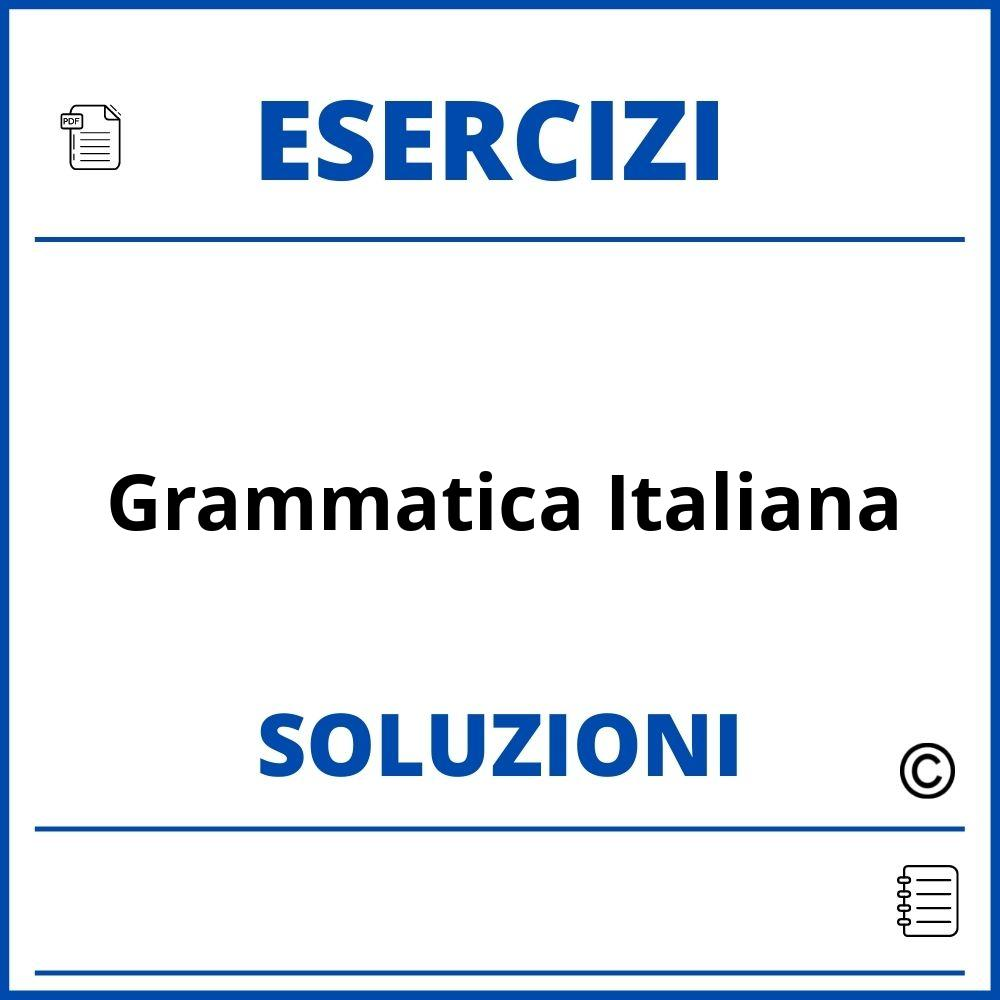 OSV -:
Geralmente, em palavras seguintes que começam por ps, pn, z, y, x, sc, gn ou s + consoante, se usa o lo para masculino singular e gli para masculino plural. Já em palavras seguintes que iniciam por vogal, se usa o l. Para as outras situações, se usa o masculino singular il e o masculino plural i. No caso dos artigos definidos femininos, em geral, se usa o la para substantivos singulares e le para plurais. Porém, se a palavra seguinte começa com vogal, se usa l.
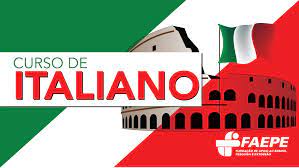 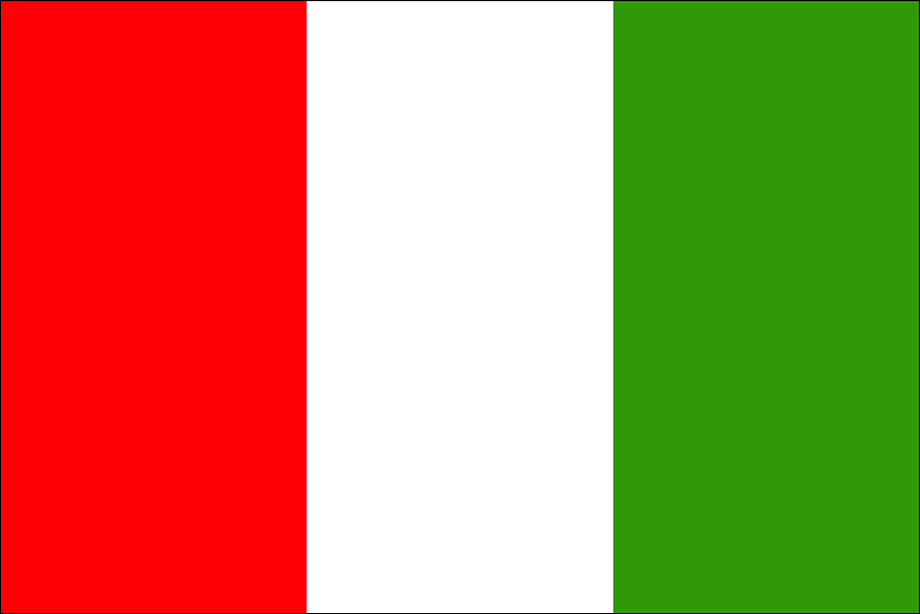 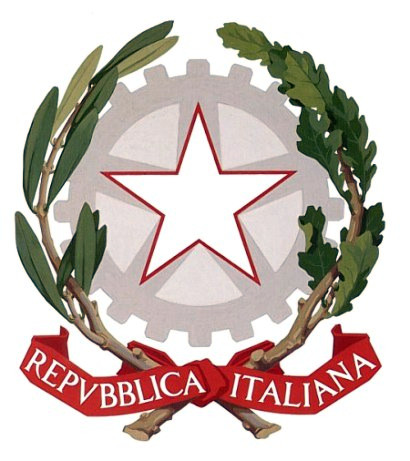 L’ITALIANO ALL”UNIVERSITÀ
Corso di Conversazione
MODULO QUARANTATRE
SPECIALE 9 - Grammatica
ARTICOLI DETERMINATIVI
Il se usa antes de palavras que começam por consoante:
Esempi:
 il libro, il quaderno, il film, il prato, il palazzo, il cavallo, il bel paese, etc.

       Lo se usa principalmente em dois casos: antes das palavras que começam por “z”, e antes das palavras que começam por “s impura”.
       S impura é um “s” seguido por outra consoante. 
       Esempi:
       Lo zigomo, lo zio, lo zaino; lo studente, lo spavento, lo scherzo, lo stufato, lo sfizio.
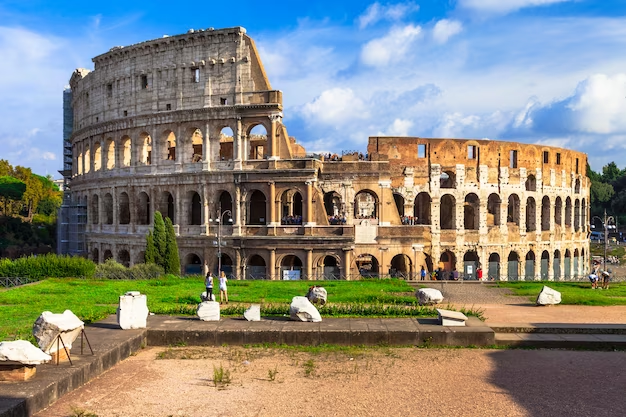 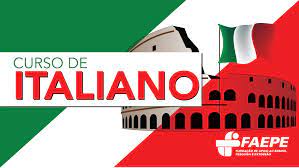 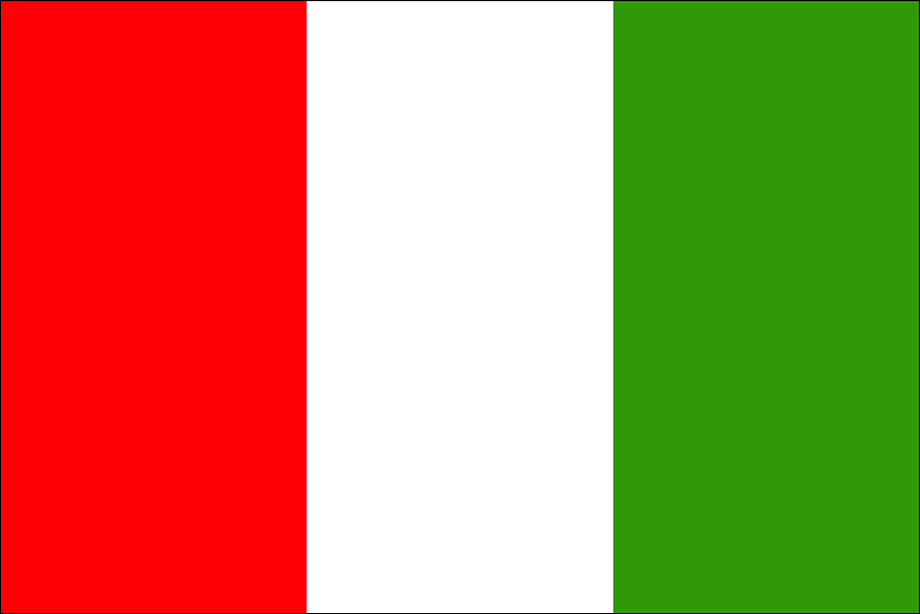 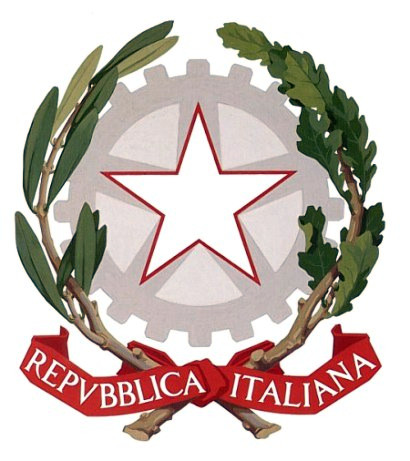 L’ITALIANO ALL”UNIVERSITÀ
Corso di Conversazione
MODULO QUARANTATRE
SPECIALE 9 - Grammatica
ARTICOLI DETERMINATIVI
     Mas não está faltando alguma coisa? O que acontece com as palavras que começam por vogal? Bom, o artigo seria “lo”, mas antes de uma vogal este “lo” ganha uma apostrofe, e vira “l com apostrofe”: l’.
Por exemplo: l’inizio, l’evento, l’orizzonte, l’amico, etc.
     O plural de “il” é “i”:
     il libro –> i libri,
     il ragazzo –> i ragazzi
     O plural de “lo” (também da sua forma com apostrofe l’) é “gli”
     lo studente –> gli studenti
     lo spavento –> gli spaventi
     l’inizio –> gli inizi
     l’amico –> gli amici
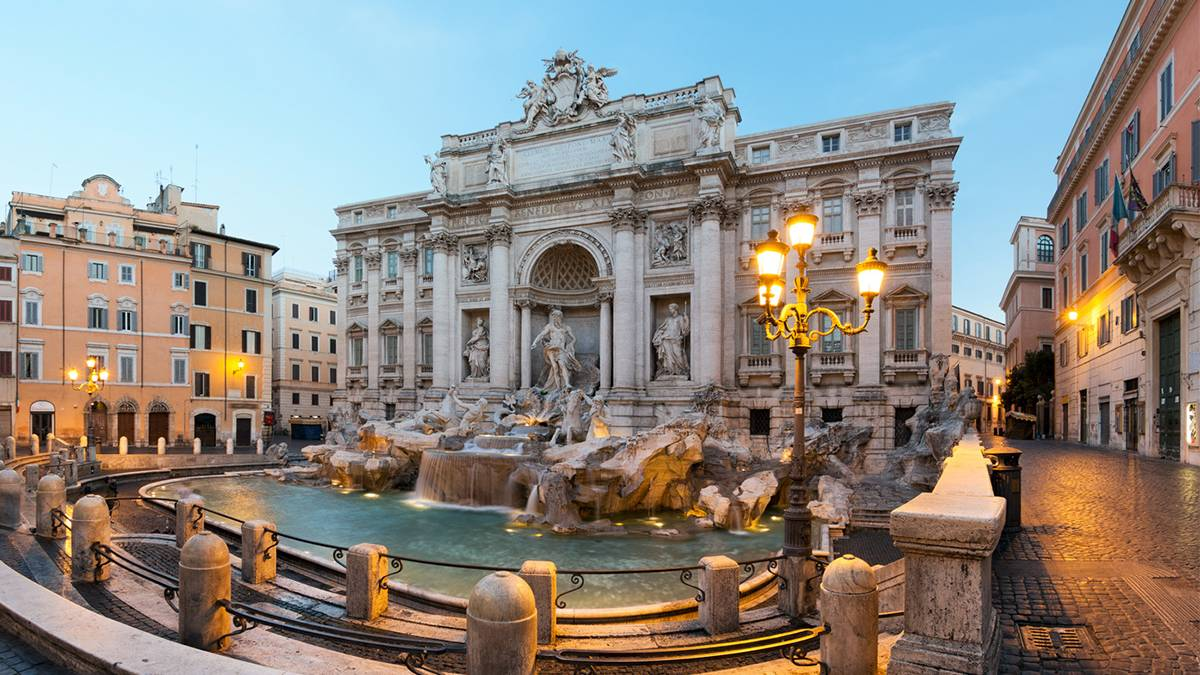 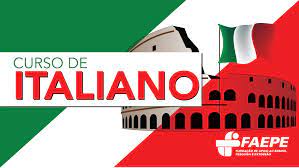 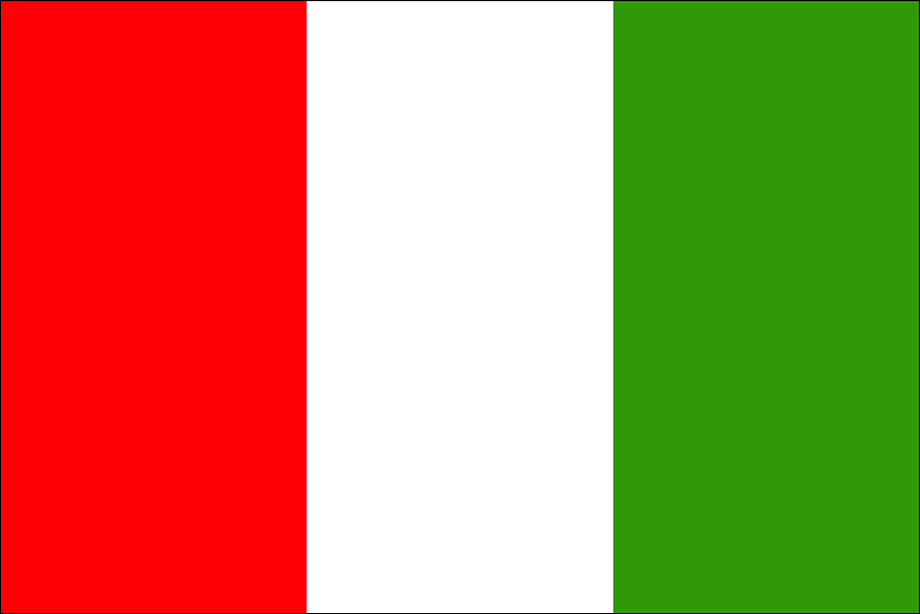 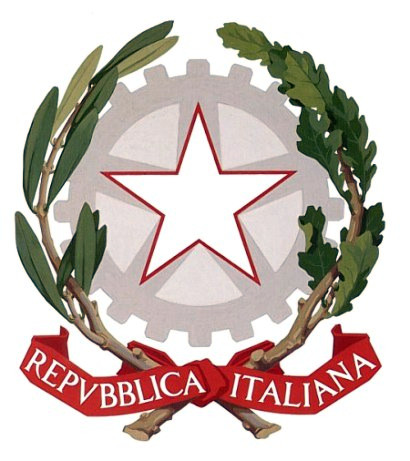 L’ITALIANO ALL”UNIVERSITÀ
Corso di Conversazione
MODULO QUARANTATRE
SPECIALE 9 - Grammatica
ARTICOLI DETERMINATIVI
     Mas não está faltando alguma coisa? O que acontece com as palavras que começam por vogal? Bom, o artigo seria “lo”, mas antes de uma vogal este “lo” ganha uma apostrofe, e vira “l com apostrofe”: l’.
Por exemplo: l’inizio, l’evento, l’orizzonte, l’amico, etc.
     O plural de “il” é “i”:
     il libro –> i libri,
     il ragazzo –> i ragazzi
     O plural de “lo” (também da sua forma com apostrofe l’) é “gli”
     lo studente –> gli studenti
     lo spavento –> gli spaventi
     l’inizio –> gli inizi
     l’amico –> gli amici
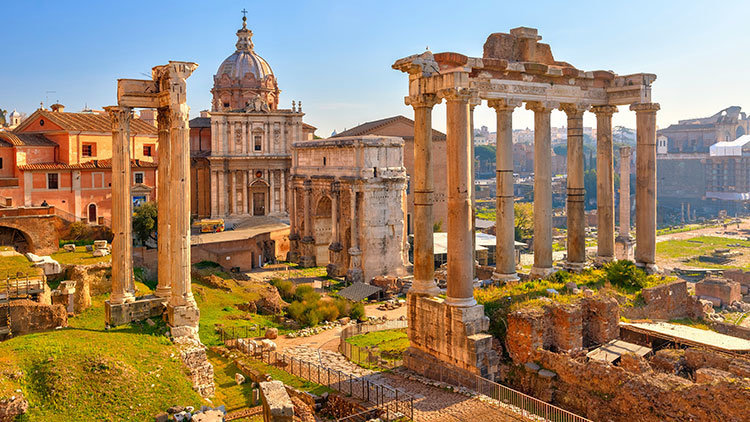 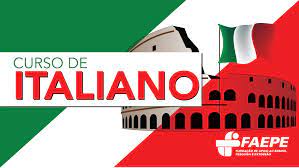 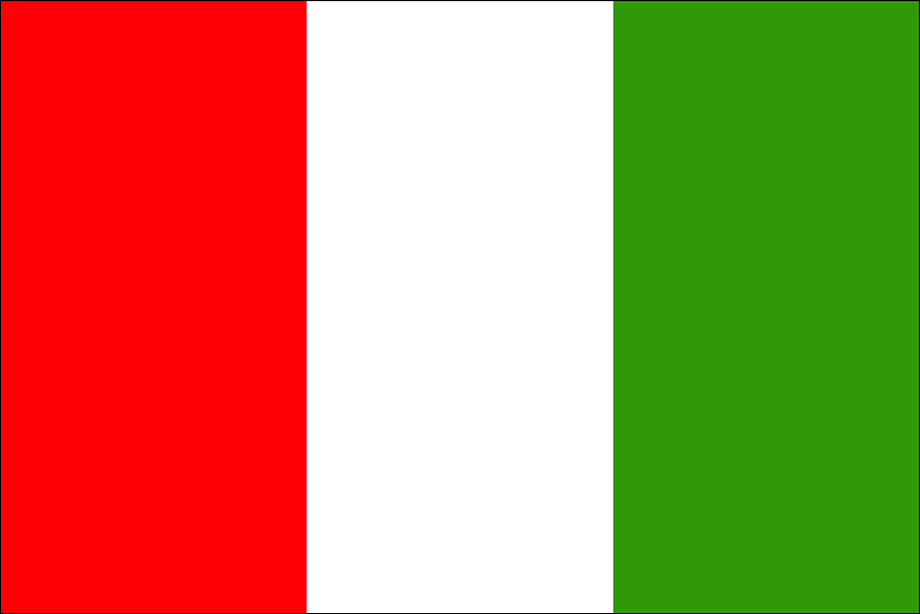 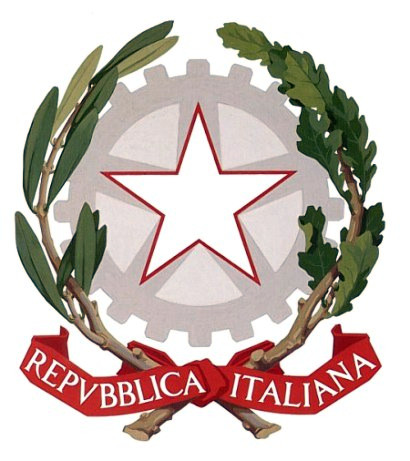 L’ITALIANO ALL”UNIVERSITÀ
Corso di Conversazione
MODULO QUARANTATRE
SPECIALE 9 - Grammatica
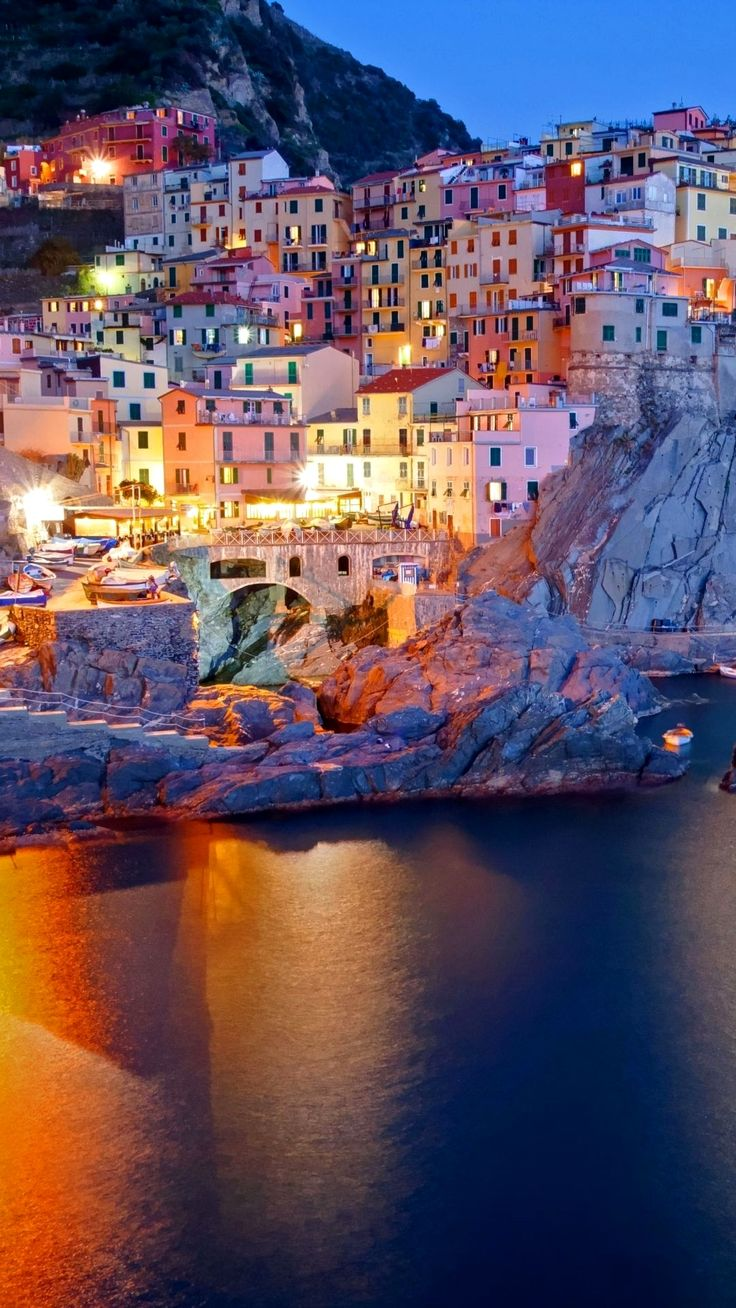 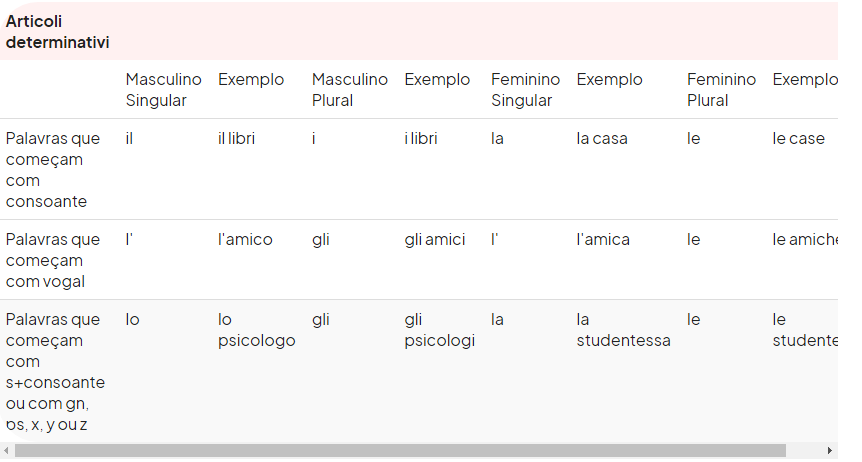